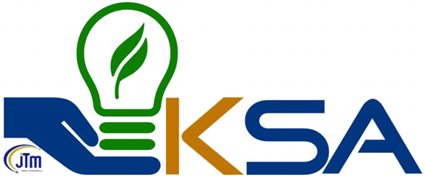 KESERAGAMANTAGGING PLAG
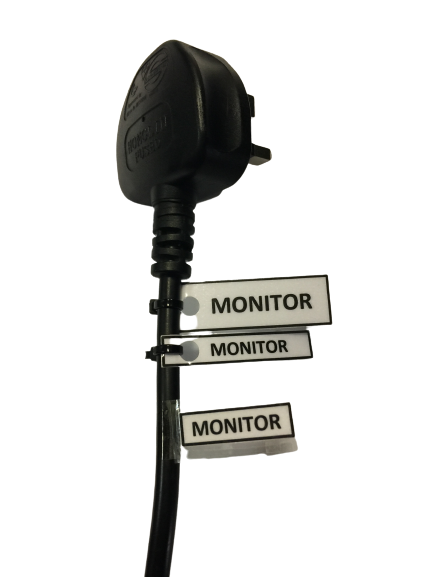 Nota:

Cetakan perlu dilaminate

Ditebuk pada sebelah kiri

Diikat dengan cable tie hitam

Kedudukan perlu di sebelah kanan, di bawah kepala plag
MONITOR
MONITOR
MONITOR
MONITOR
MONITOR
MONITOR
CPU
CPU
CPU
CPU
CPU
CPU
CPU
CPU
PRINTER
PRINTER
PRINTER
PRINTER
MONITOR
MONITOR
MONITOR
MONITOR
MONITOR
MONITOR
MONITOR
MONITOR
CPU
CPU
CPU
CPU
CPU
CPU
CPU
CPU
PRINTER
PRINTER
PRINTER
PRINTER
MONITOR
MONITOR
MONITOR
MONITOR
MONITOR
MONITOR
MONITOR
MONITOR
CPU
CPU
CPU
CPU
CPU
CPU
CPU
CPU
PRINTER
PRINTER
PRINTER
PRINTER
MONITOR
MONITOR
MONITOR
MONITOR
MONITOR
MONITOR
MONITOR
MONITOR
CPU
CPU
CPU
CPU
CPU
CPU
CPU
CPU
PRINTER
PRINTER
PRINTER
PRINTER
MONITOR
MONITOR